Что перепутал художник?
Макарова
Татьяна Владимировна
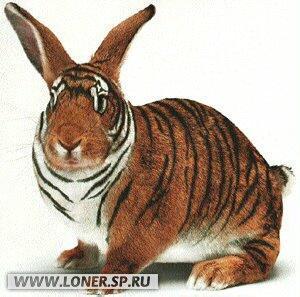 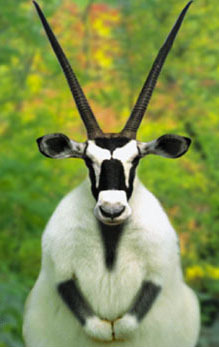 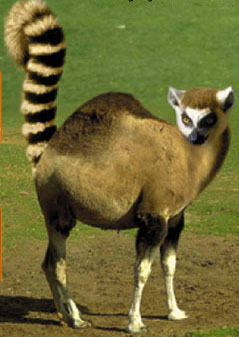 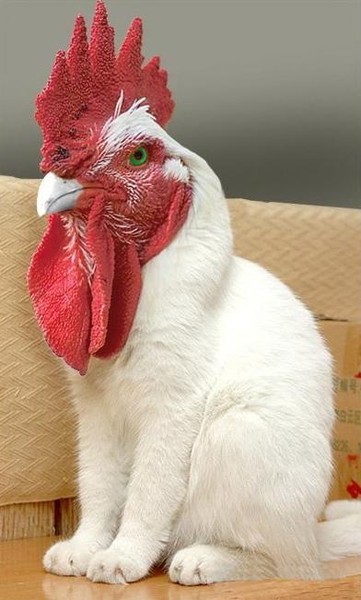 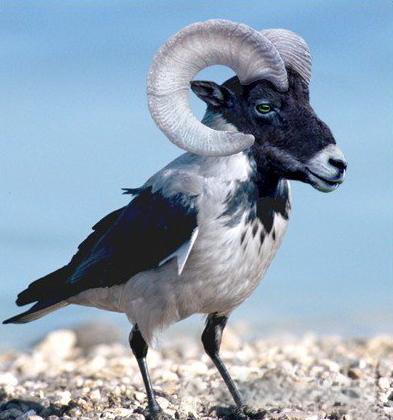 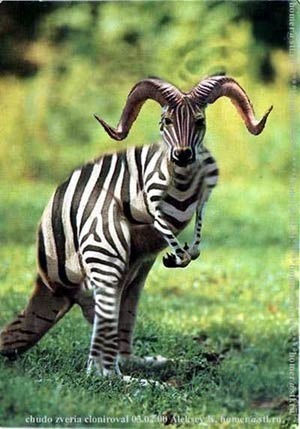 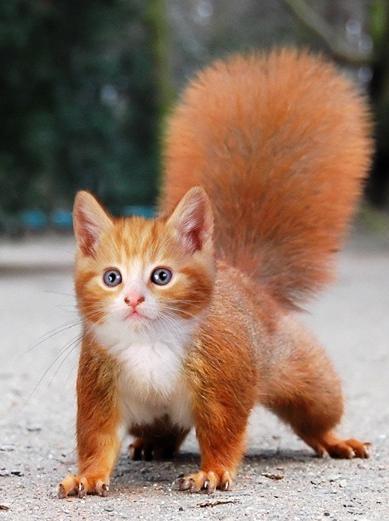 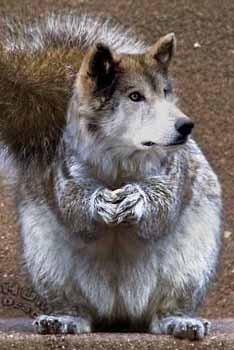 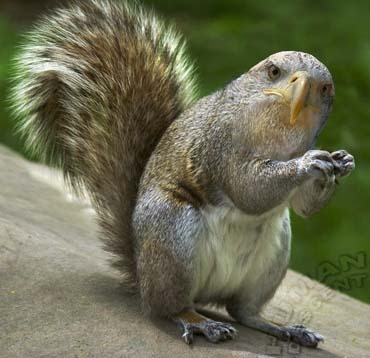 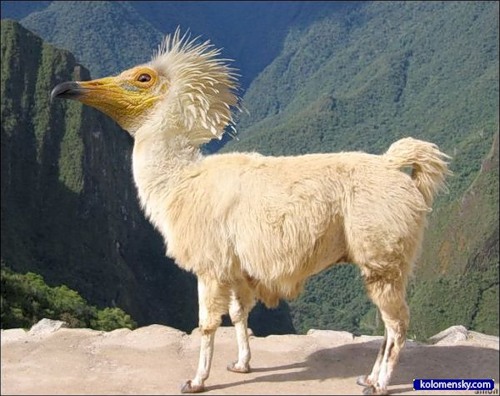 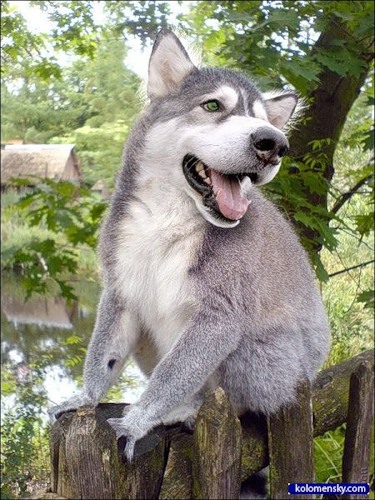 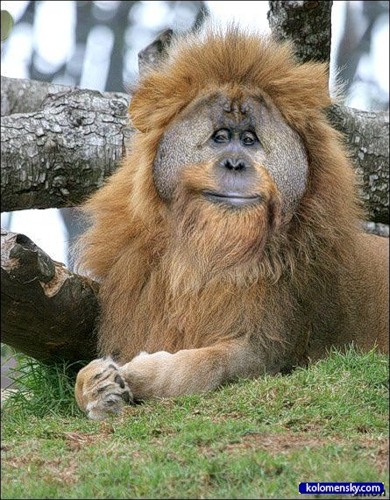 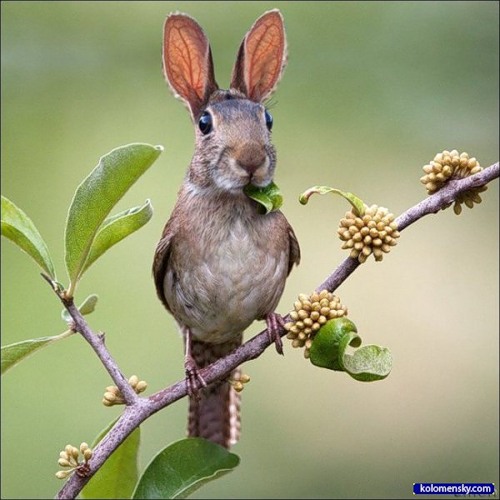 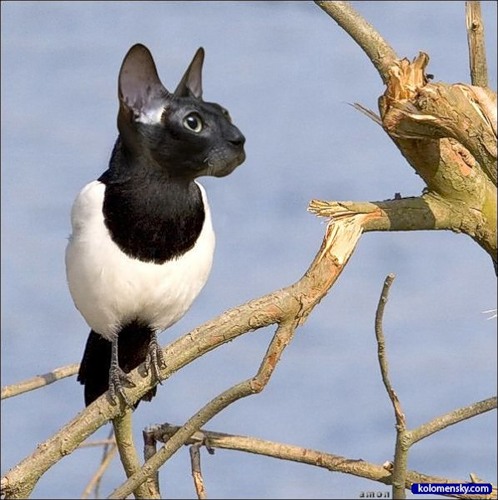 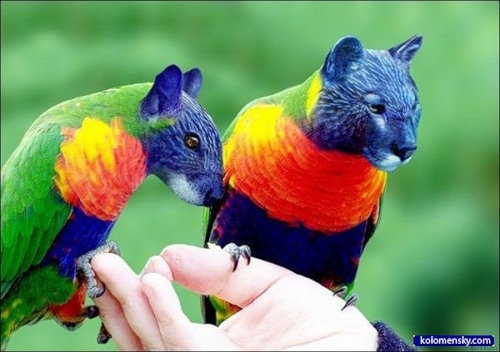 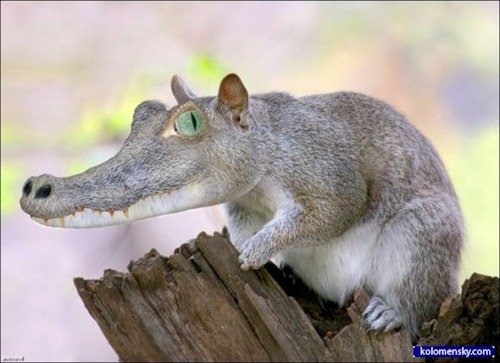 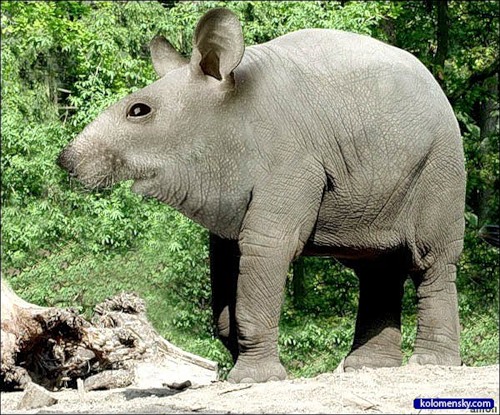 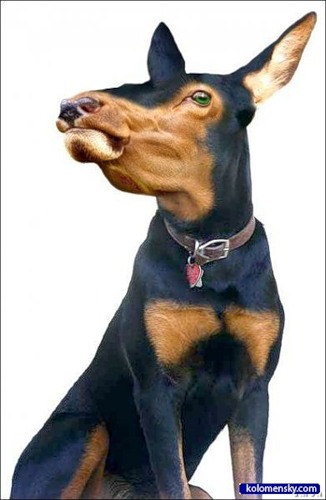 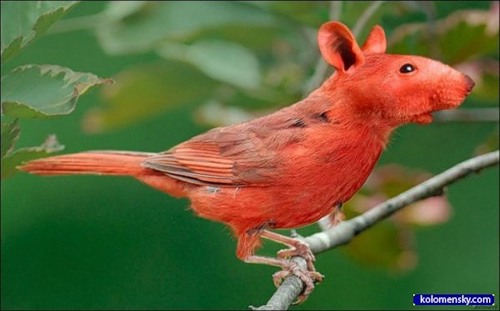 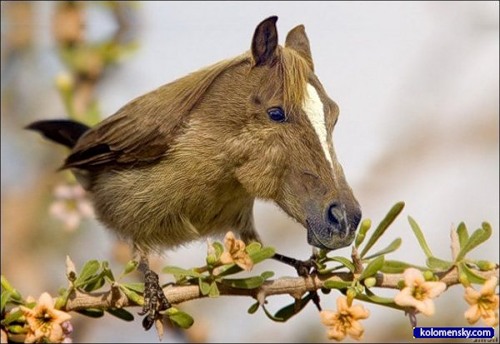 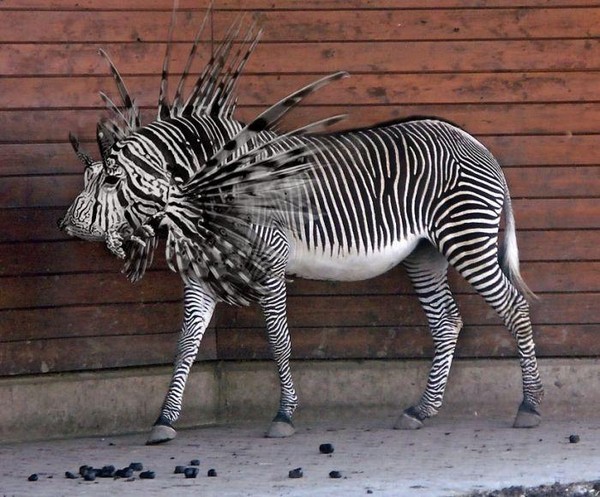 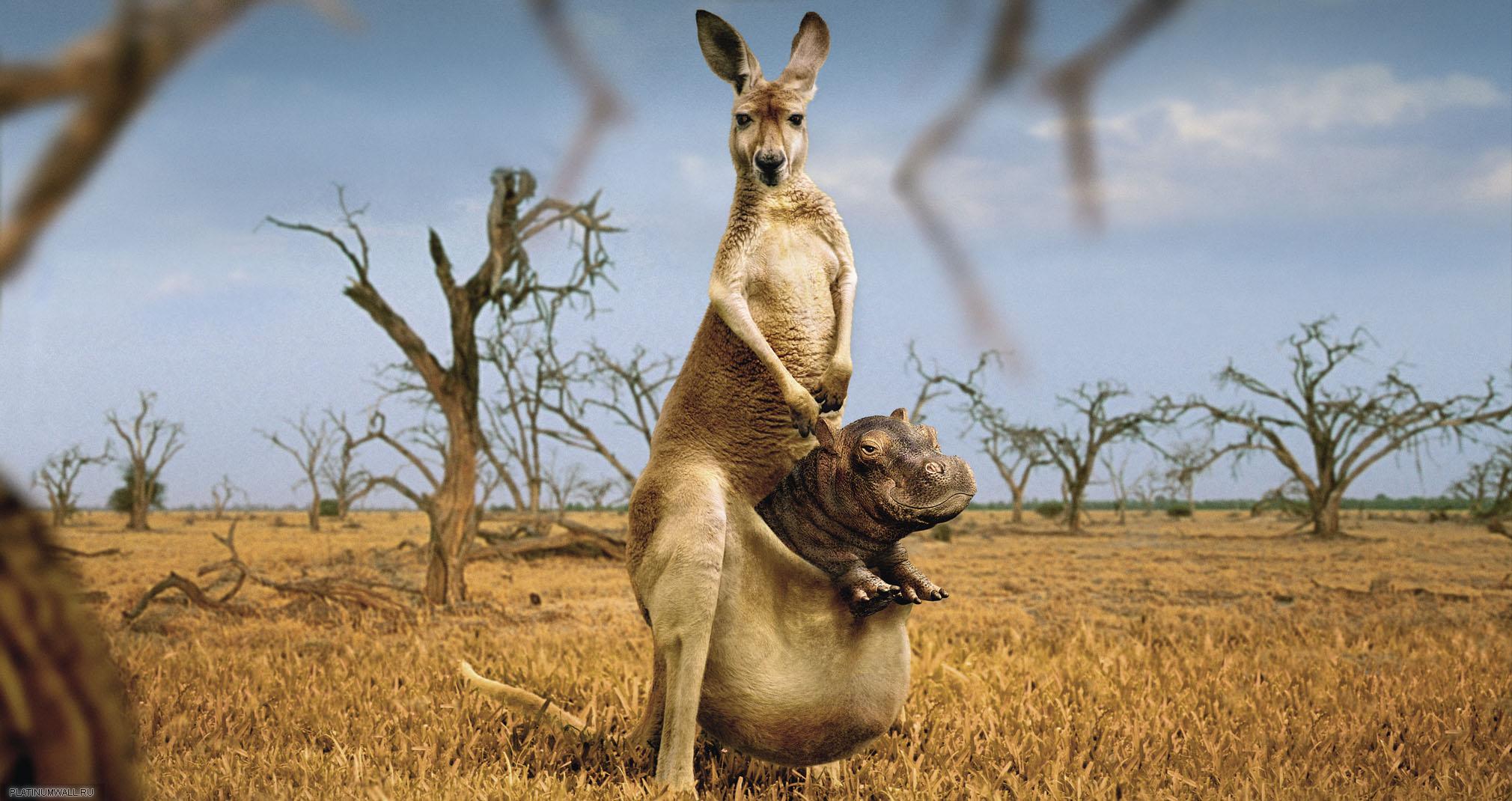 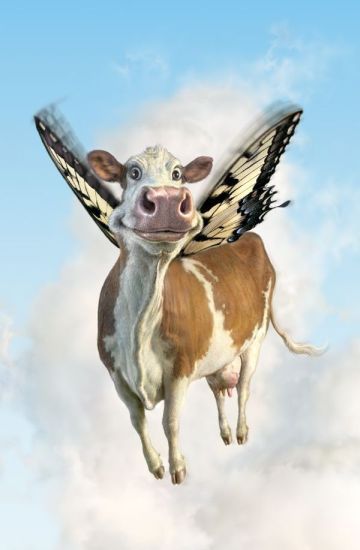